CHE-HC-2024: PHYSICAL CHEMISTRY II
Chemical Thermodynamics:
Class 1: Intensive and extensive variables; isolated, closed and open systems;
By
Dr. Dewan Shahidur Rahman
Thermodynamics
Basic Definitions
Equilibrium
The energy of the sample will be measured for states where there is no net change in any of the macroscopic parameters over the time of our measurement. These are called equilibrium states. If the system is at equilibrium, then from a few macroscopic parameters (such as n, T, and P) all the other macroscopic parameters (say, V and E) are obtainable from the equation of state.
System: A thermodynamic system is the region of the physical universe, which are under investigation.
Surrounding: The surrounding is considered to be other matter of the universe that can interact with the system.
Boundary: Anything which separates system and surrounding are called boundary (envelope or wall). The envelope may be imaginary or real.it may be rigid or non-rigid. The wall which can conduct heat is called diathermic wall and which is non-conductor, called adiabatic wall.
Basic Definitions
Types of System
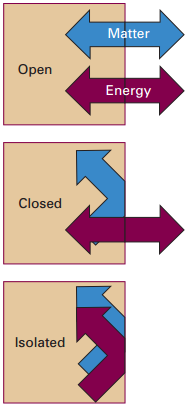 Generally systems are three types:
Open system: The system in which both matter and energy can be transferred is called open system.
Closed system: The system in which matter can neither be added nor removed but energy can be transferred is called closed system.
Isolated system: The system in which neither matter nor energy can be transferred is called isolated system.
Systems 
open                    may exchange mass and energy with surroundings
closed                 all ni field (no mass exchange and no reactions 
pure                    one chemical component (implied unless stated otherwise 
isolated               no mass or energy exchange with surroundings 
homogeneous     one phase of matter 
heterogeneous     more than one phase of matter
Basic Definitions
Intensive and Extensive Variables
 The variables whose values are not change with the change of the amount of matter in the system is called intensive variables.  Or  The variables whose values are remain same on division or change of matter in the system is called intensive variables. 
For examples,  temperature, pressure, concentration, density, dipole moment, refractive index, viscosity, surface tension, molar volume, gas constant, specific heat capacity, vapour pressure, specific gravity, dielectric constant, emf of a cell, standard chemical potential.
The variables whose values in any part of the divided system are different from the values of the entire system are called extensive variables. 
For examples, volume, energy, heat capacity, enthalpy, entropy, Gibb’s free energy, length, mass, area etc.
Process 
A process is the path along which a change of state takes place. The process can occur under a variety of conditions which must be defined because many things may depend on the nature of the process.
Isothermal Process:  This process occurs under constant temperature condition.
Isobaric Process:    This process occurs under constant pressure condition. 
Isochoric Process: This process occurs under constant volume condition.
Isentropic process: The system entropy S remains constant, 
Isoenergetic process: The process occur at constant energy
Adiabatic Process:  The process that occur under the condition that both the heat and mass cannot be exchanged between the system and surroundings. 
Cyclic Process: This is a process in which a system undergoes a series of change and ultimately come back to its initial state. 
Reversible Process: If a process is carried out in such a way that at every moment the system departs only infinitesimally from an equilibrium state, the process is called a reversible process. At every step, the system remains virtually in a state of equilibrium.
Processes 
quasistatic           system and surroundings always in equilibrium 
reversible            system and surroundings at constant ST (‑ST = 0) 
adiabatic             no heat flow (q = 0 isentropic system at constant S (‑S = 0) 
isothermal           system at constant T (‑T = 0) 
isobaric               system at constant P (‑P = 0)
isochoric             system at constant V (‑V = 0)
isoenergetic         system at constant E (‑E = 0)
Thank You